Clean Energy Strategies in the Impending Era of NG Restructuring Roundtable June 15, 2012
N. Jonathan Peress
njperess@clf.org
1
Irrational Exuberance – No Barrel Left Behind
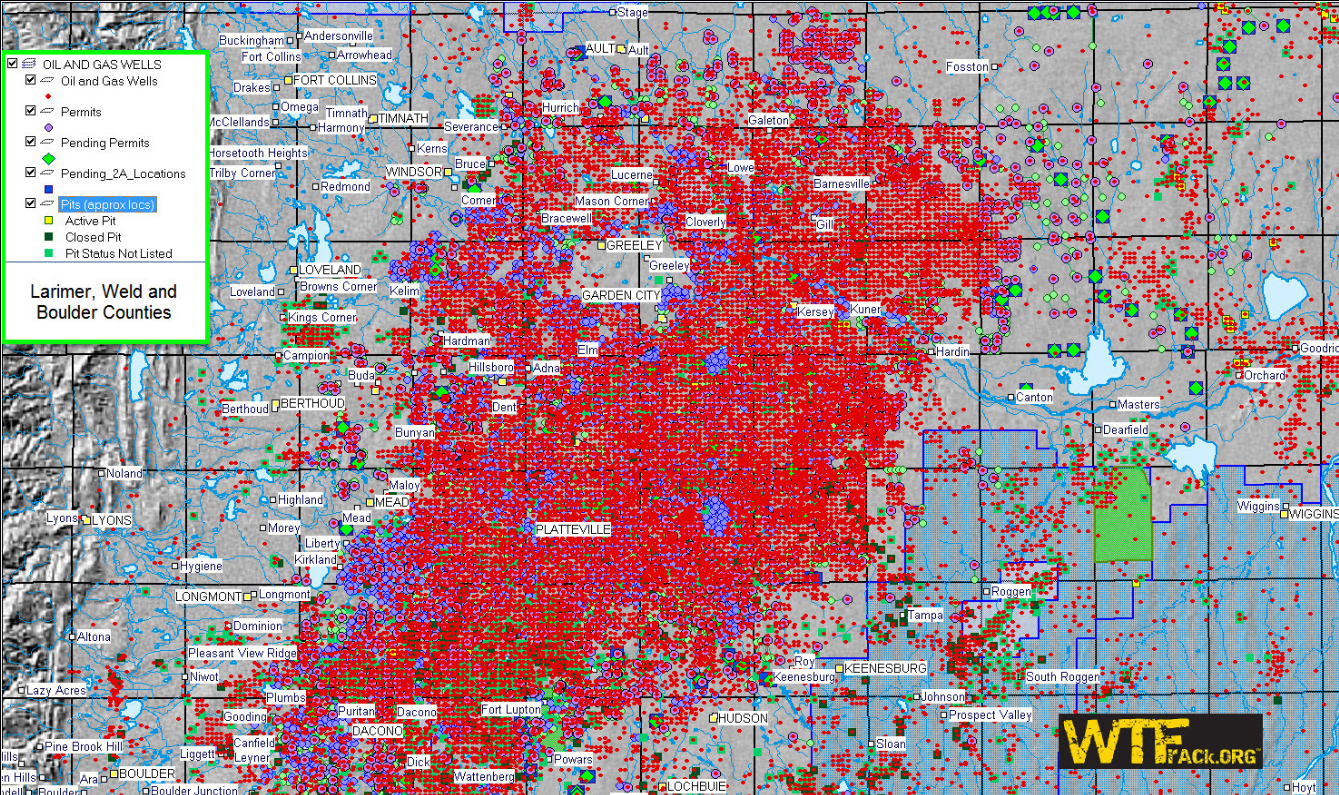 2
Niche Fuel – Not a Bridge FuelNear term: Replace the Coal
3
Longer Term, Support Variable RenewablesEuropean Climate Foundation Roadmap 2050http://roadmap2050.eu/  (Mike Hogan)
4
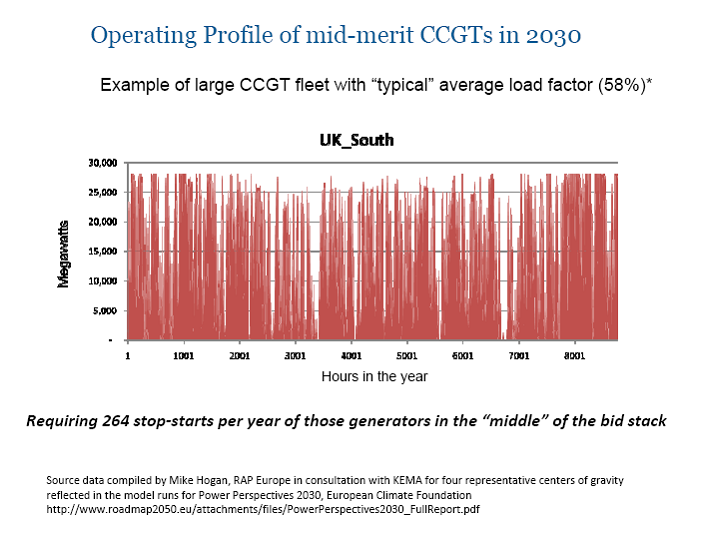 5
Lower Gas Costs Create System and Policy Challenges
Electricity Market Refinements – to support balancing
Wind Dispatch  
FCM – Support market entry by flexible resources
Hourly offers into DAM

Gas Markets – New transportation/pipeline capacity; new products and services to support flexible resources

New gas demand creates reliability challenges

Alters cost effectiveness test for EE and renewables
6
[Speaker Notes: Blended PPA discussion]
If gas saved by 30% residential efficiency used in power plants Dec – Feb it would raise gas use in those plants up to levels usually seen in July.  Back of the envelope confirmation that gas efficiency can “free up” gas that might be needed to meet peak winter electric demand.
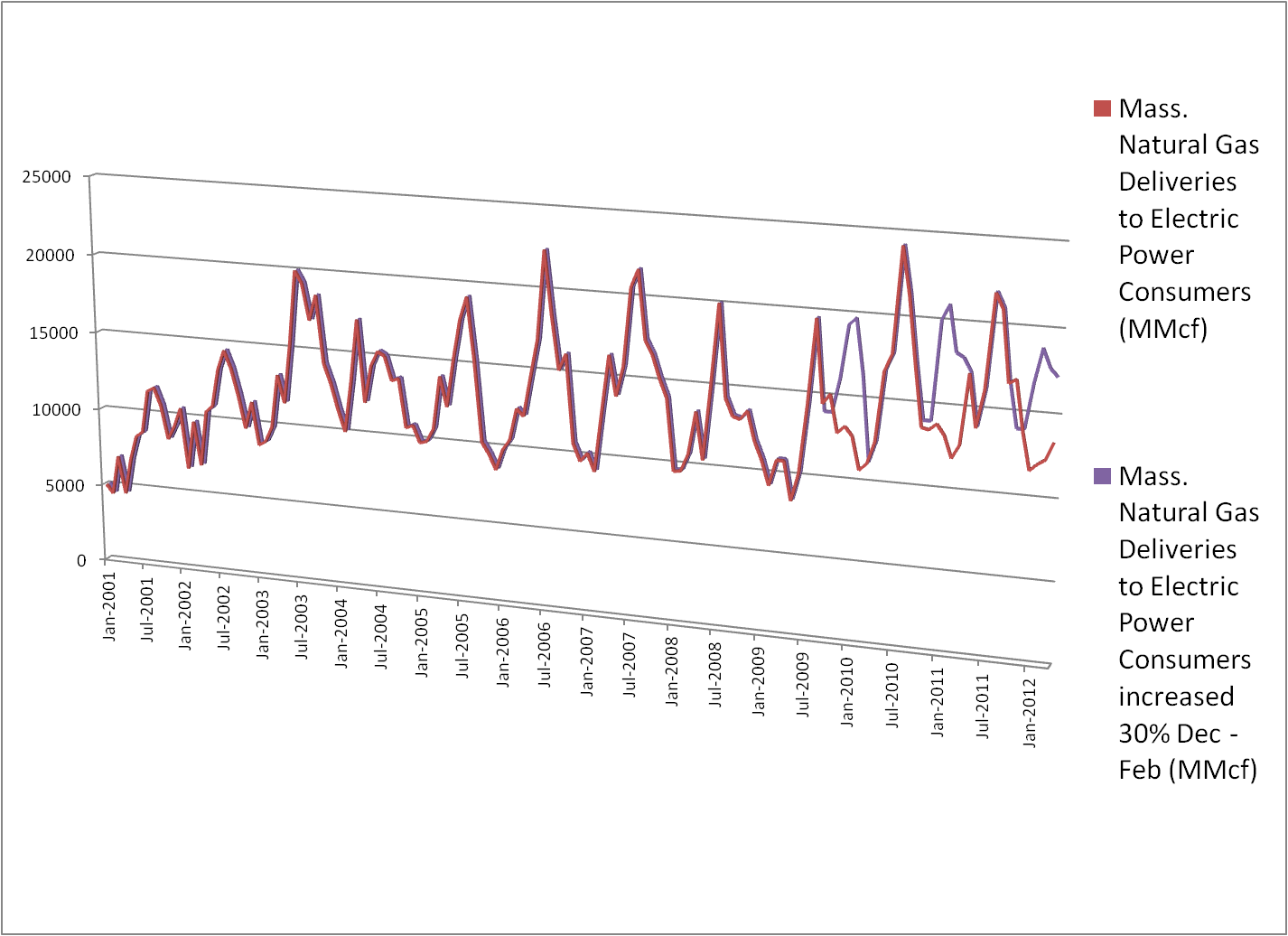 In a world where gas is electricity  - gas efficiency is electric reliability
[Speaker Notes: Also leaks]
Renewable Policy Refinements
Long Term Contracting
Optimize to RPS Requirements
Bundling and blending

Regional Procurement
RFP’s based on RPS 

Optimize FCM to Policy Objectives (njp)

Infrastructure/Pipeline Expansion Dialog/Proceedings
8